ELEMENTI DI PRIMO SOCCORSO
OBIETTIVI
Riconoscere una situazione in cui siano necessari  i soccorsi qualificati
Conoscere le azioni corrette da eseguire per un primo soccorso
La cassetta del primo soccorso
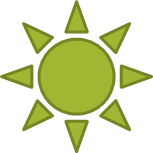 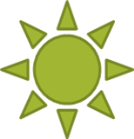 Primo soccorso
Semplici manovre che si fanno con ciò che si ha e ciò che si sa.
Talvolta l’unico soccorso possibile è la chiamata al 118
Mantenere la calma è obbligatorio
Allontanare i curiosi,pure
Se c’è un medico,comunicare nome e cognome al 118
118
Ogni provincia ha una sua centrale di riferimento,la nostra è a Macerata vicino all’ospedale
All’interno ci sono infermieri addestrati anche a dare indicazioni al telefono per il primo soccorso
Noi siamo i loro occhi e dobbiamo essere chiarissimi nella comunicazione e nella descrizione dell’accaduto e della scena
Chi risponde decide quale equipaggio deve partire,con che codice e se serve l’eliambulanza
Le tre S del soccorso
Salvare la vita
senza perdere
la propria
Le tre S del soccorso
SCENA  

Osserviamola perché «racconta» cio’ che è successo e può fornirci elementi utili al soccorso.
Le tre S del soccorso
SITUAZIONE

Osservare la scena ci fa capire se siamo in grado di cavarcela da soli o se abbiamo bisogno di chiedere aiuto e ci fa essere chiari quando chiamiamo i soccorsi.
E ORA?
Osservo: scena sicura?
Rifletto: cosa posso fare?
Agisco: cosa devo fare?
PRIMO SOCCORSO
Se posso avvicinarmi alla vittima:
E’ cosciente (parla, mi racconta l’accaduto)
Respira
Perde sangue,ha dolore…
Comunico al 118 tutto ciò che mi riferisce anche sul suo stato di salute(malattia,farmaci,terapie)
TUTTO QUESTO PER GARANTIRE UN SOCCORSO MIGLIORE!
PRIMO SOCCORSO
Per la nostra ed altrui salute, indossiamo i guanti monouso:
NESSUNO HA SCRITTO IN FRONTE CHE MALATTIE HA.
LE MIE MANI NON SONO MAI PERFETTAMENTE PULITE.

Impariamo a tenerne un paio in auto, in moto, in borsa… Non sono ingombranti!
La Catena della Sopravvivenza
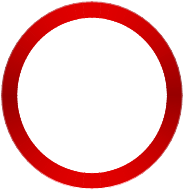 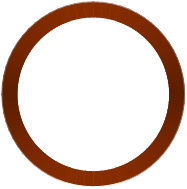 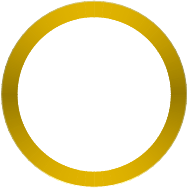 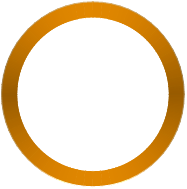 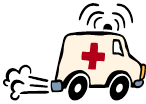 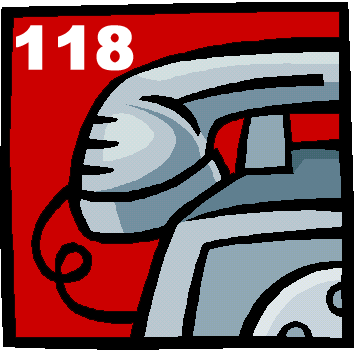 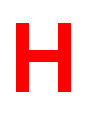 PRIMO      SOCCORSO
La chiamata al 118
Chi chiama DEVE dire :
Cos’è successo
Il luogo 
Quante persone sono coinvolte
Segnalare o far segnalare a qualcuno la posizione esatta per l’ambulanza(luci accese,un’auto che viene incontro al mezzo di soccorso,una persona che segnala..)
Ogni informazione utile ad un corretto soccorso.
Omissione di soccorso
ARTICOLO 593 del CODICE PENALE : «Chiunque, trovando abbandonato o smarrito un fanciullo minore degli anni dieci, o un'altra persona incapace di provvedere a se stessa, per malattia di mente o di corpo, per vecchiaia o per altra causa, omette di darne immediato avviso all'autorità è punito con la reclusione fino a un anno o con la multa fino a 2.500 euro. (1) Alla stessa pena soggiace chi, trovando un corpo umano che sia o sembri inanimato, ovvero una persona ferita o altrimenti in pericolo, omette di prestare l'assistenza occorrente o di darne immediato avviso all'autorità. Se da siffatta condotta del colpevole deriva una lesione personale, la pena è aumentata; se ne deriva la morte, la pena è raddoppiata».
FERITE
La ferita è una rottura della nostra pelle che,non essendo più integra perde in quel punto il suo ruolo naturale di difesa dagli agenti patogeni.
Usiamo acqua ossigenata e garze sterili e copriamo con un cerotto
In caso di abbondante sanguinamento,possiamo usare il ghiaccio e comprimiamo  a monte della ferita con qualcosa di alto e morbido;118
MAI TOGLIERE CORPI ESTRANEI CONFICCATI
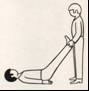 Il Tetano
E’ una spora che vive incistata nella terra,sulle spine delle rose,sul ferro arrugginito.
A contatto con il sangue e la nostra temperatura corporea,sviluppa il bacillo che produce tossine che colpiscono il 
                                 SISTEMA NERVOSO:
Ferita infetta e dolorante
Febbre alta
Spasmi muscolari violenti
Trisma della mandibola
Morte per paralisi dei muscoli respiratori
L’UNICO RIMEDIO E’ LA PREVENZIONE CON IL VACCINO OGNI 10 ANNI
USTIONI
Sono traumi della cute causati da agenti molto caldi o sostanze chimiche causticanti
E’ importante raffreddare subito la parte sotto un getto continuo di acqua fredda evitando di togliere i vestiti a diretto contatto con la cute
In caso di fuoco,soffocare le fiamme prima di usare l’acqua
In caso di ustione elettrica,staccare la corrente prima di ogni azione
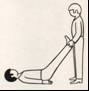 Traumi
Per trauma si intende una rottura ossea,una lesione articolare o alla testa o alla colonna vertebrale
E’ importante che il soccorritore non movimenti,non sposti la vittima poiché le lesioni potrebbero aggravarsi e degenerare nel peggiore dei modi
Chiamiamo il 118,descriviamo lo stato della persona senza fare manovre a cui non siamo addestrati
NON TOGLIAMO MAI IL CASCO!
Malori
Le cause sono diverse e anche il nostro comportamento
Nel caso di pallori è bene adottare la P.A.S. poiché garantisce l’afflusso di ossigeno al cervello e una risalita della pressione arteriosa
In attesa del 118,è la posizione più indicata in caso di svenimenti,cali di zuccheri,capogiri…
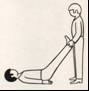 Malori
Davanti a visi congesti,rossi abbiamo un innalzamento di pressione pertanto la posizione corretta è quella semiseduta(ad es. colpo di sole,ictus)
La stessa posizione va adottata anche in caso di difficoltà respiratoria poiché il muscolo diaframmatico ha una migliore espansione(ad es. attacco cardiaco)
118!
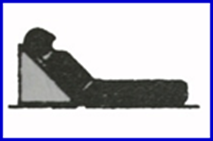 Malori
In caso di soggetto incosciente,con respiro e senza traumi adotteremo la posizione laterale di sicurezza nel caso dovessimo allontanarci dalla vittima;118






SE E’ UNA DONNA INCINTA, GIRARE SOLO SUL FIANCO SINISTRO PER EVITARE CHE IL FETO COMPRIMA IL FEGATO E SI COMPROMETTA IL RITORNO VENOSO
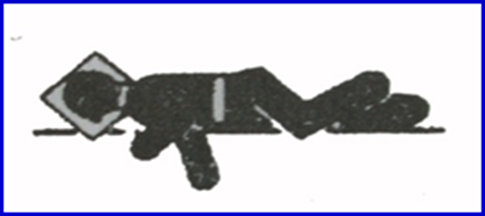 Crisi epilettica
Inizia con una fase tonica di irrigidimento corporeo a cui seguono una fase convulsiva,una clonica e di rilassamento
Lasciamo che la crisi sfoghi senza toccare l’infortunato,allontanando tutti e tutto ciò con cui può farsi male,118
Alla fine della crisi valutiamo la persona e supportiamola
Liberiamo le vie aeree(caduta della lingua nell’incosciente)
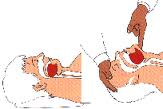 Manovre salvavita nell’adulto cosciente
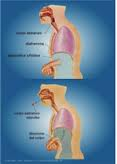 Manovra di Heimlich
NEGLI ADULTI E NEI BAMBINI,LA TOSSE E’ UN MECCANISMO DI DIFESA. FINCHE’ C’E’, PASSA L’ARIA:NON FATE NULLA,INCORAGGIATE A TOSSIRE.
                          
                  SE NON C’E’ PIU’ TOSSE…


5 pacche interscapolari alternate a 5 compressioni sub diaframmatiche a «cucchiaio» . Le prime stimolano la tosse,le altre il vomito. Se inefficaci,incoscienza e rianimazione(il massaggio è anche una manovra disostruttiva).
BLS
E’ la valutazione delle funzioni vitali della persona:

Controllo che l’ambiente sia sicuro
Chiamo e scuoto per le spalle la persona
Se non risponde,guardo rapidamente il cavo orale
Se ci sono corpi estranei affioranti,li rimuovo
Scopro il torace e iperestendo il capo(mai nei traumi)
G.A.S. per 10 secondi
Se non respira 118 e massaggio cardiaco
Disostruzione pediatrica lattante cosciente (0/1 anno)
5 pacche interscapolari con via di fuga laterale
Se non sufficienti, girarlo sull’altro braccio ed eseguire 5 compressioni lente e profonde con due dita in mezzo al torace.
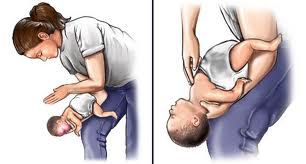 Disostruzione pediatrica bambino cosciente(1/8-9 anni)
Presa alla mandibola e rovesciarlo sulla nostra gamba(piano declive)
5 pacche interscapolari con via di fuga laterale
Se non sufficienti,metterlo in piedi ed eseguire la manovra di Heimlich per 5 volte.
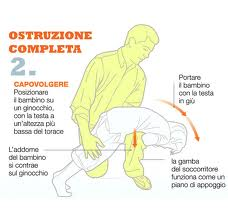 La cassetta del primo soccorso
E’ sufficiente avere guanti monouso,acqua ossigenata,garze sterili,forbici, cerotto a nastro,ghiaccio secco e …
    le poche semplici nozioni di primo soccorso per essere di aiuto nell’attesa del 118 e non peggiorare la situazione.
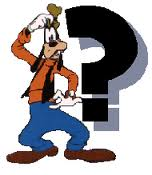 Conclusioni
Servono poche regole per salvare gli altri e proteggere se stessi,ma soprattutto occorre sempre       
                         USARE LA TESTA!!!!!!!!